Creating Effective Newsletters
Presented by:  Ann Gipalo
Duval County Council PTA
September 27, 2014
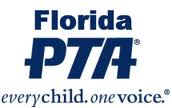 [Speaker Notes: This template can be used as a starter file for presenting training materials in a group setting.

Sections
Right-click on a slide to add sections. Sections can help to organize your slides or facilitate collaboration between multiple authors.

Notes
Use the Notes section for delivery notes or to provide additional details for the audience. View these notes in Presentation View during your presentation. 
Keep in mind the font size (important for accessibility, visibility, videotaping, and online production)

Coordinated colors 
Pay particular attention to the graphs, charts, and text boxes. 
Consider that attendees will print in black and white or grayscale. Run a test print to make sure your colors work when printed in pure black and white and grayscale.

Graphics, tables, and graphs
Keep it simple: If possible, use consistent, non-distracting styles and colors.
Label all graphs and tables.]
Where to get Newsletter Templates:
Microsoft Word:

Click the Microsoft Office Button , and then click New. 
Under Templates, do one of the following: 
Click Installed Templates to select a template that is available on your computer. 
Click one of the links under Microsoft Office Online, such as Flyers or Letters and Letterhead. 
Double-click the template that you want.
[Speaker Notes: Give a brief overview of the presentation. Describe the major focus of the presentation and why it is important.
Introduce each of the major topics.
To provide a road map for the audience, you can repeat this Overview slide throughout the presentation, highlighting the particular topic you will discuss next.]
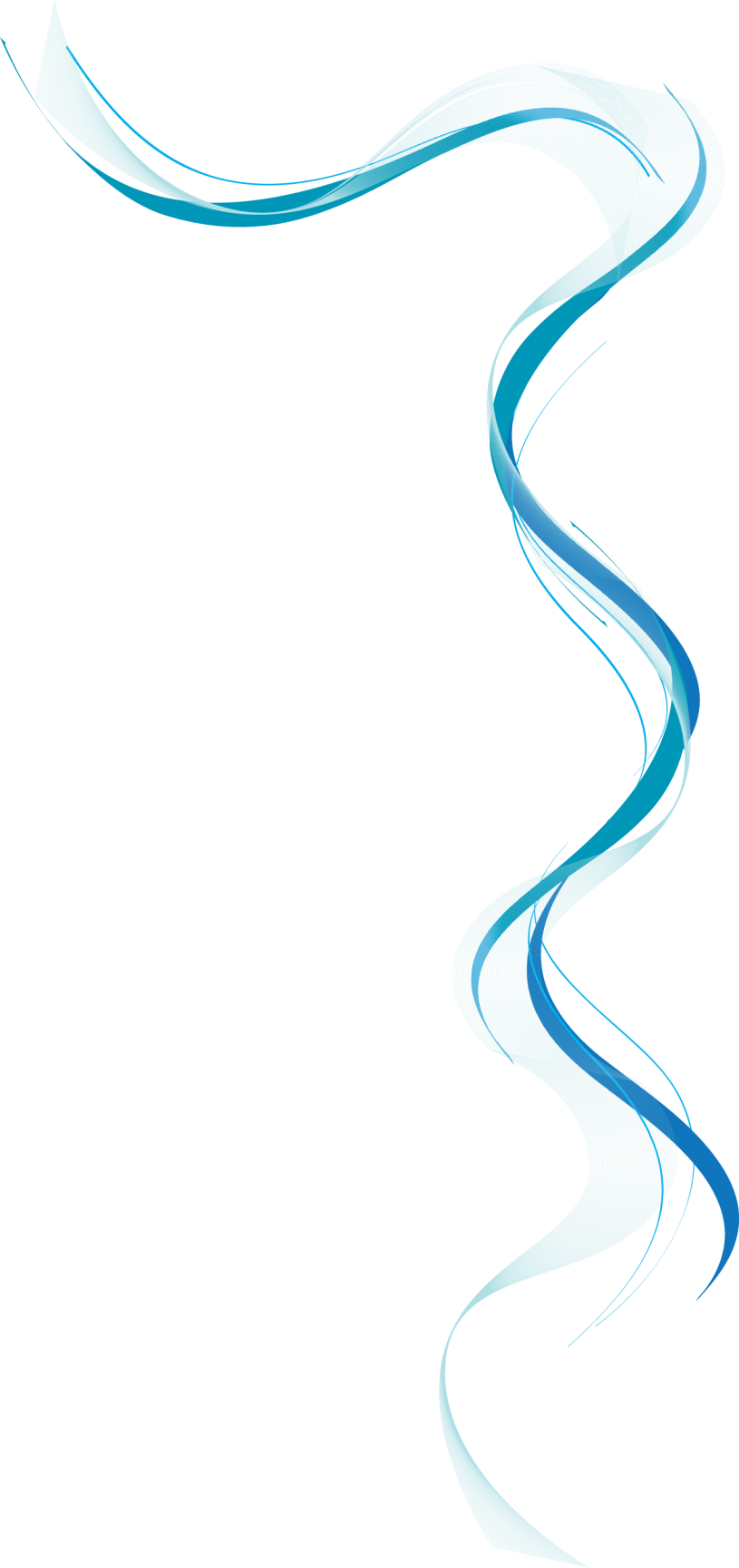 Microsoft Publisher:  
I highly recommend this program!!

From your Start button, open Publisher 
1st page will have samples of available Popular Templates
Search database of installed templates or search online templates.
[Speaker Notes: This is another option for an Overview slides using transitions.]
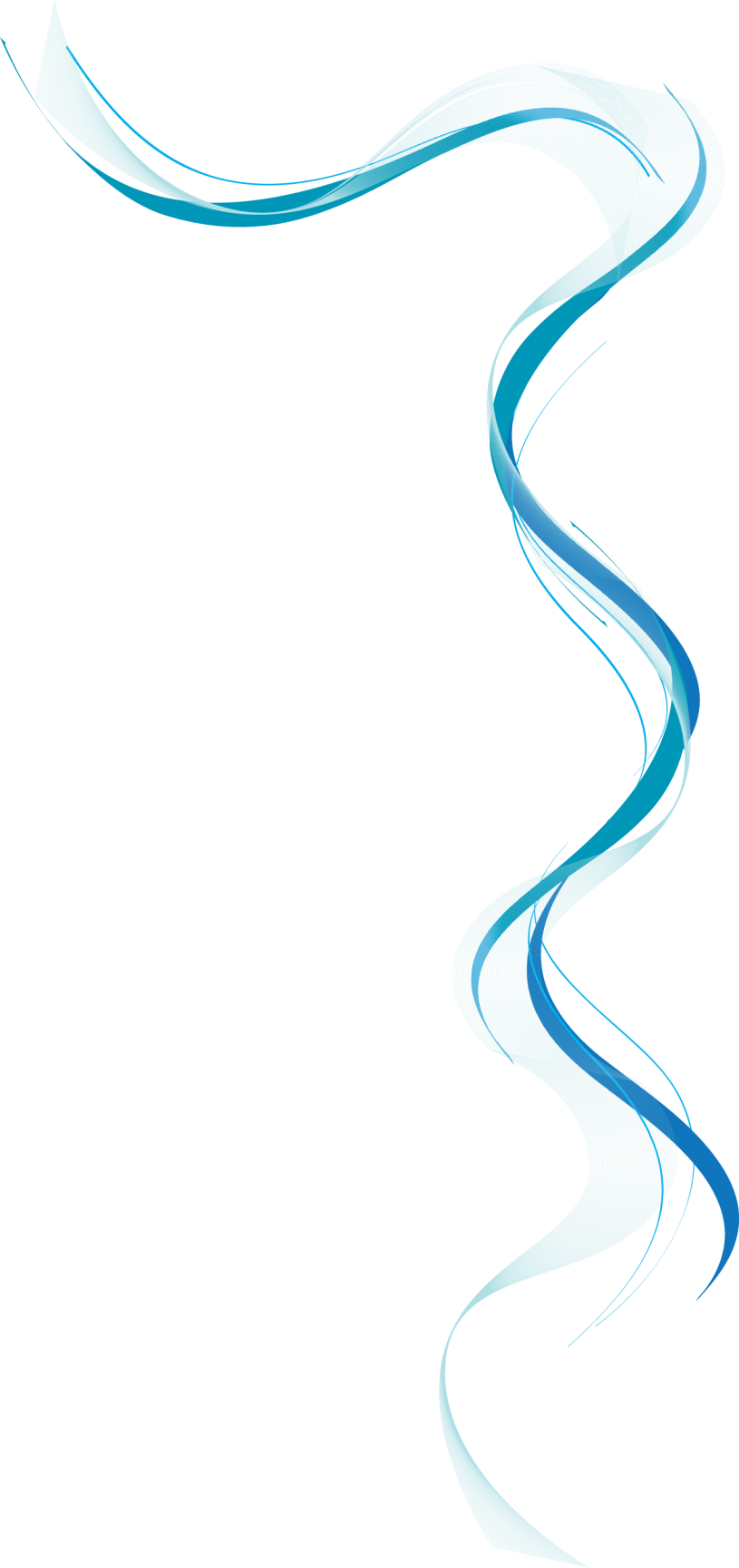 Minimum standard newsletter elements: 

Nameplate – Banner at top of newsletter with the name of your newsletter, logo/mascot, and:
a. Date, Volume and issue information
	b. Name of Principal and PTA President

Masthead: How frequently the newsletter is published, who to contact about anything they read in the newsletter.
	a. Recommend only publishing the PTA President’s home phone number.   
	b. Editor’s e-mail address.
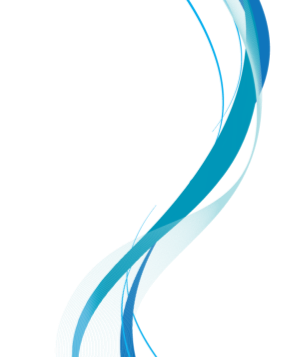 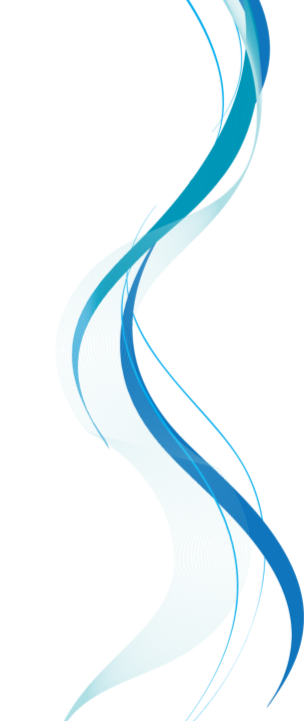 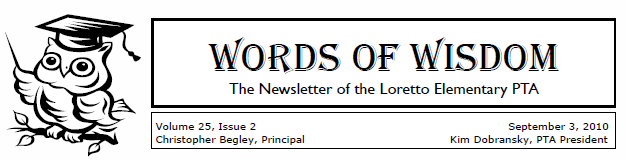 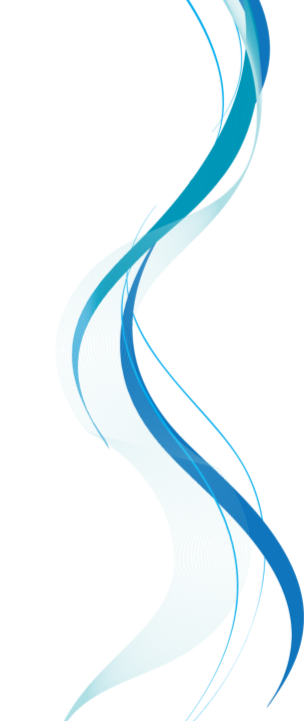 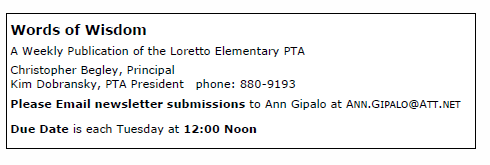 Other Common Elements

Calendar

Board Members List: Name, position and phone number or e-mail address.

Table of Contents.

Frequent Contacts: PTA website address(es), school website, OnCourse, MyLunchMoney.com, etc.
[Speaker Notes: Use a section header for each of the topics, so there is a clear transition to the audience.]
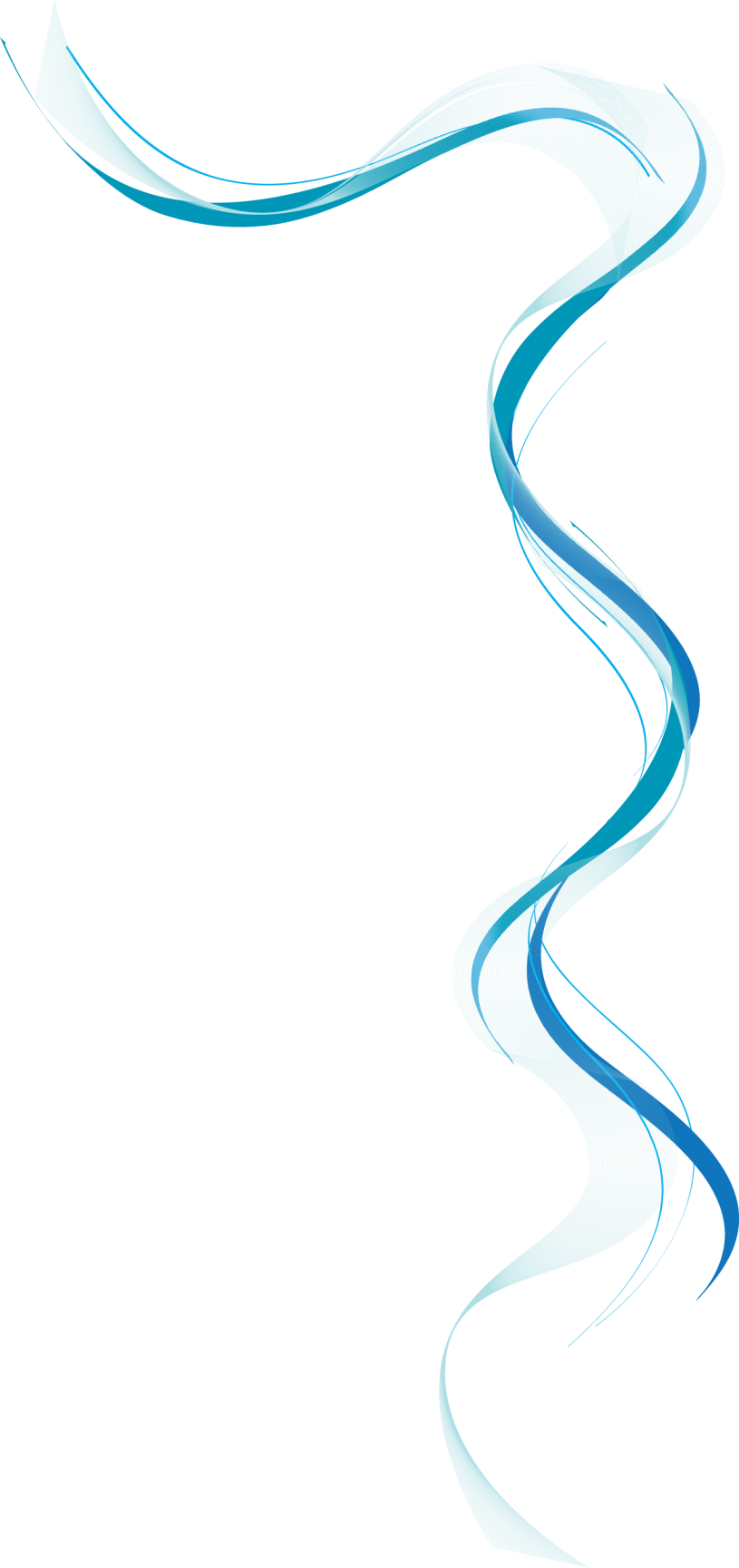 Calendar Items

August: Check the School’s Master Calendar

Create a calendar list with ALL school events

Weekly newsletters: Include upcoming events for next 10 days to 3 weeks.
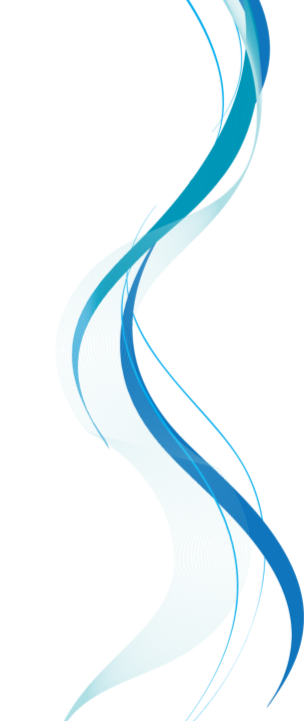 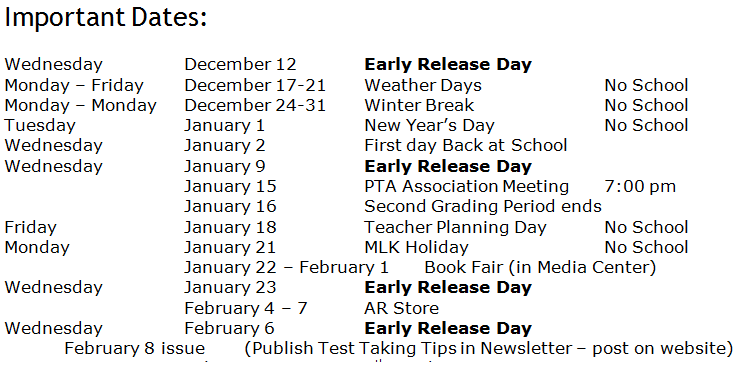 Publishing Schedule:

Normal schedule should be in the masthead in every issue.

If you need to change the schedule for some reason – notify your readers and contributors as soon as possible.

Provide new copy deadline date to contributors.
[Speaker Notes: Use a section header for each of the topics, so there is a clear transition to the audience.]
How do I fill all that white space??

Use your Board meeting notes and the master calendar to prompt you to contact other Board members who have news/events they need to publicize.

Contact other Board members at least a week before you need their article.  Follow up in 2-3 days.
[Speaker Notes: Use a section header for each of the topics, so there is a clear transition to the audience.]
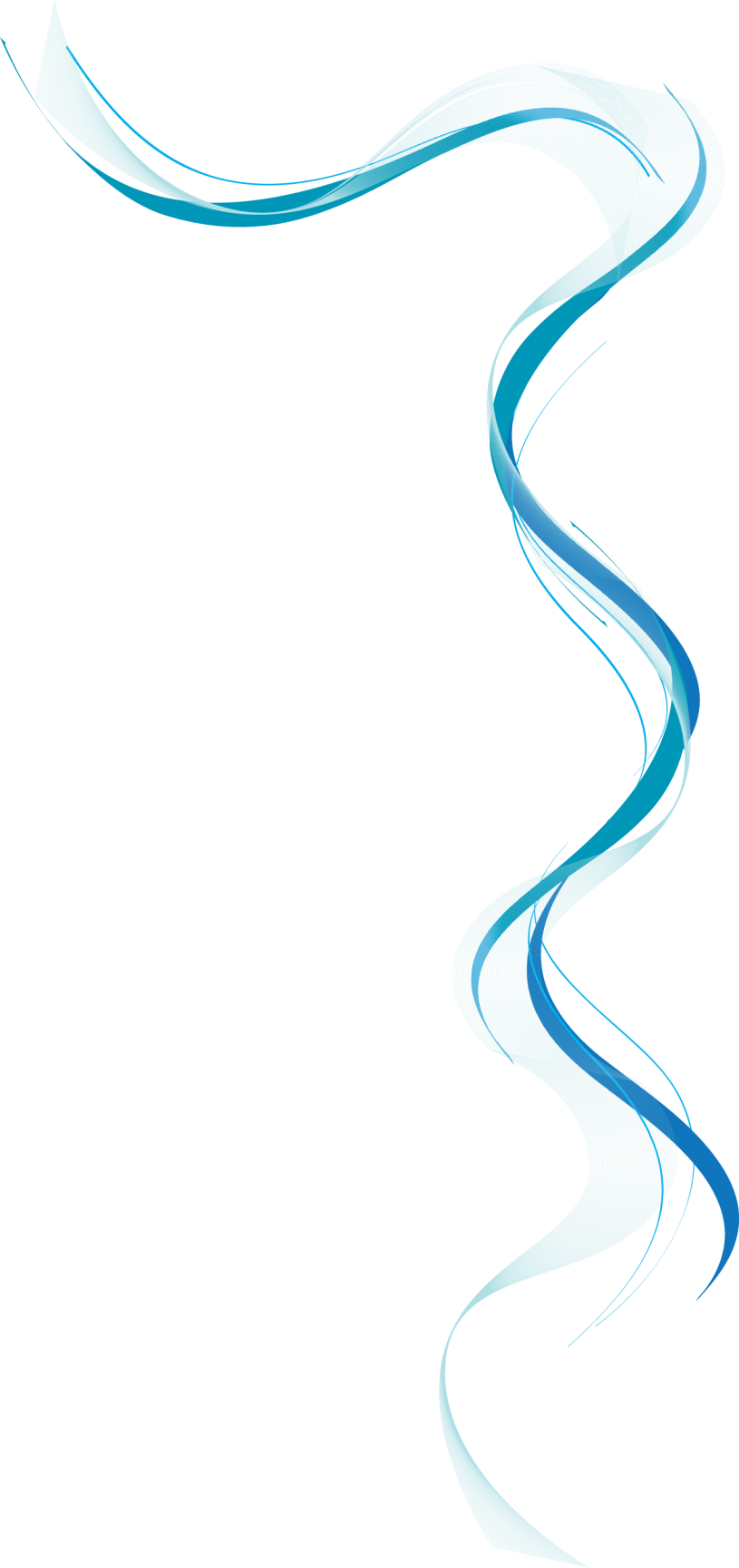 Student Names:  

Do NOT publish first and last names of students without signed parent release.
With principal's permission, you may publish first names only in text of newsletter; do not use in photo captions.
Double check with your principal on their policy.
[Speaker Notes: This is another option for an Overview slides using transitions.]
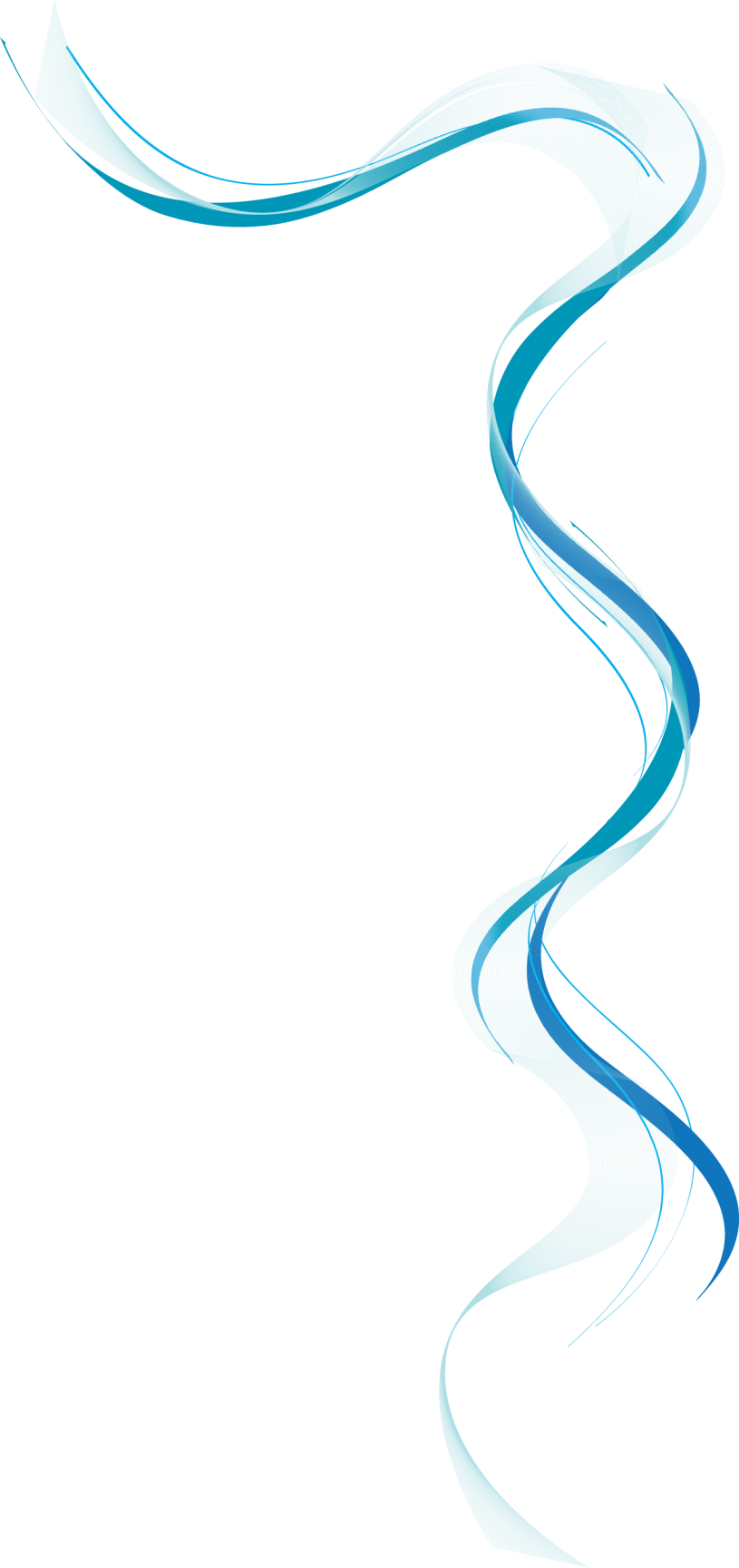 School and PTA items: 

Volunteer Requests
2. How to get a DCPS Volunteer Card 
3. Volunteer of the Month
4. Accomplishments of teachers and 	students – 
	a. newly Board certified teachers 
	b. top AR Readers 
	c. Spelling Bee winner 
	d. Sunshine Math winners, etc.
PTA General Meetings, date and time; then follow up with summary of meeting.
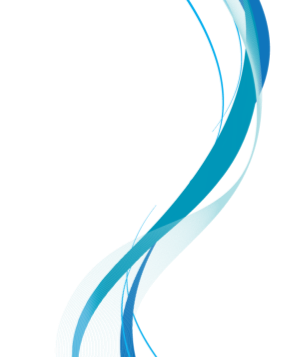 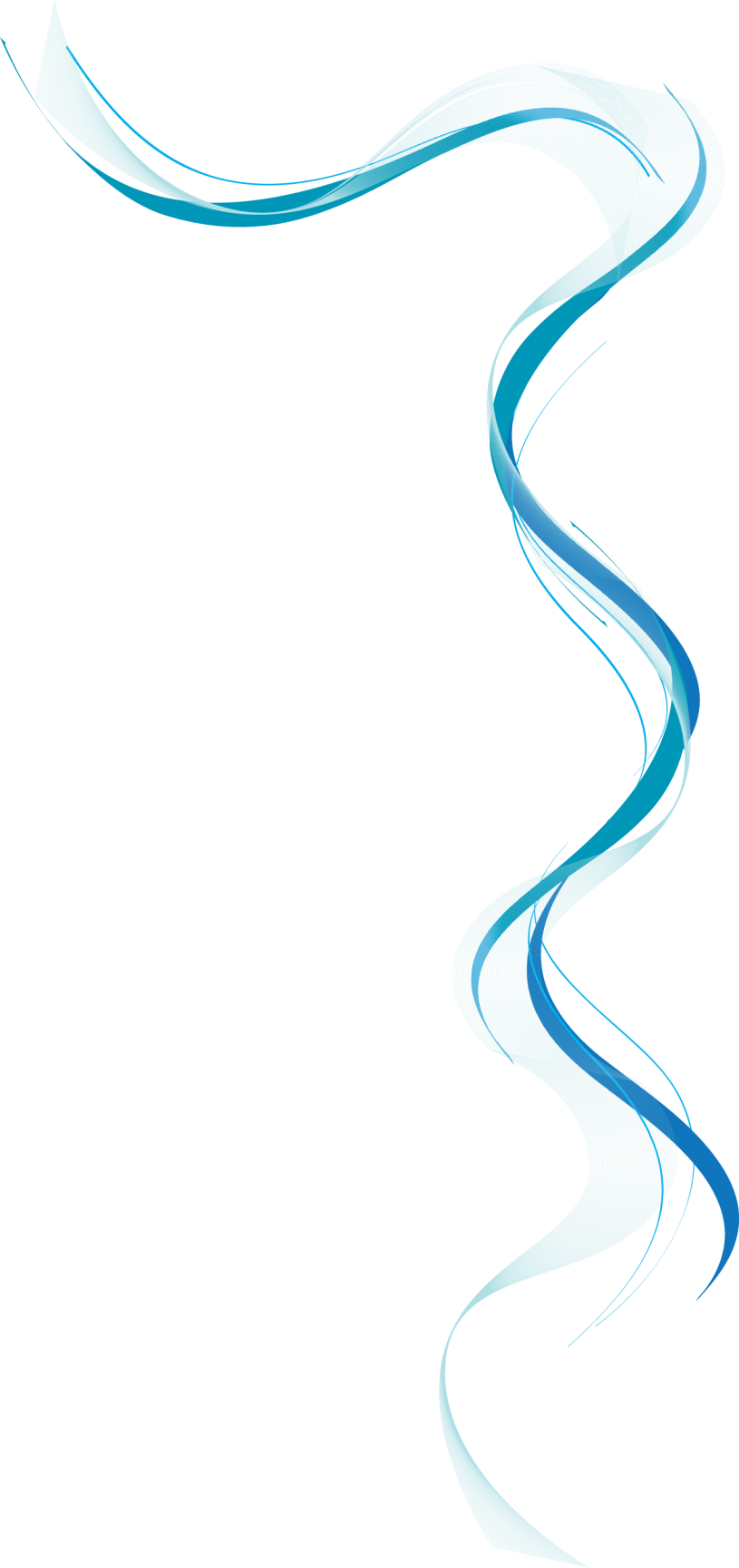 School and PTA items
    (continued)
6. PTA Election Info
7. SAC Members, election info, meeting dates and times.
8. Business and Community Members
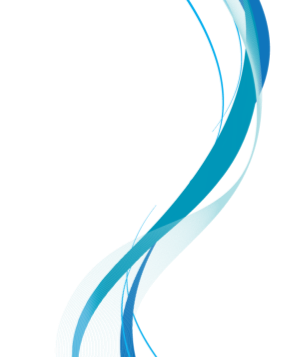 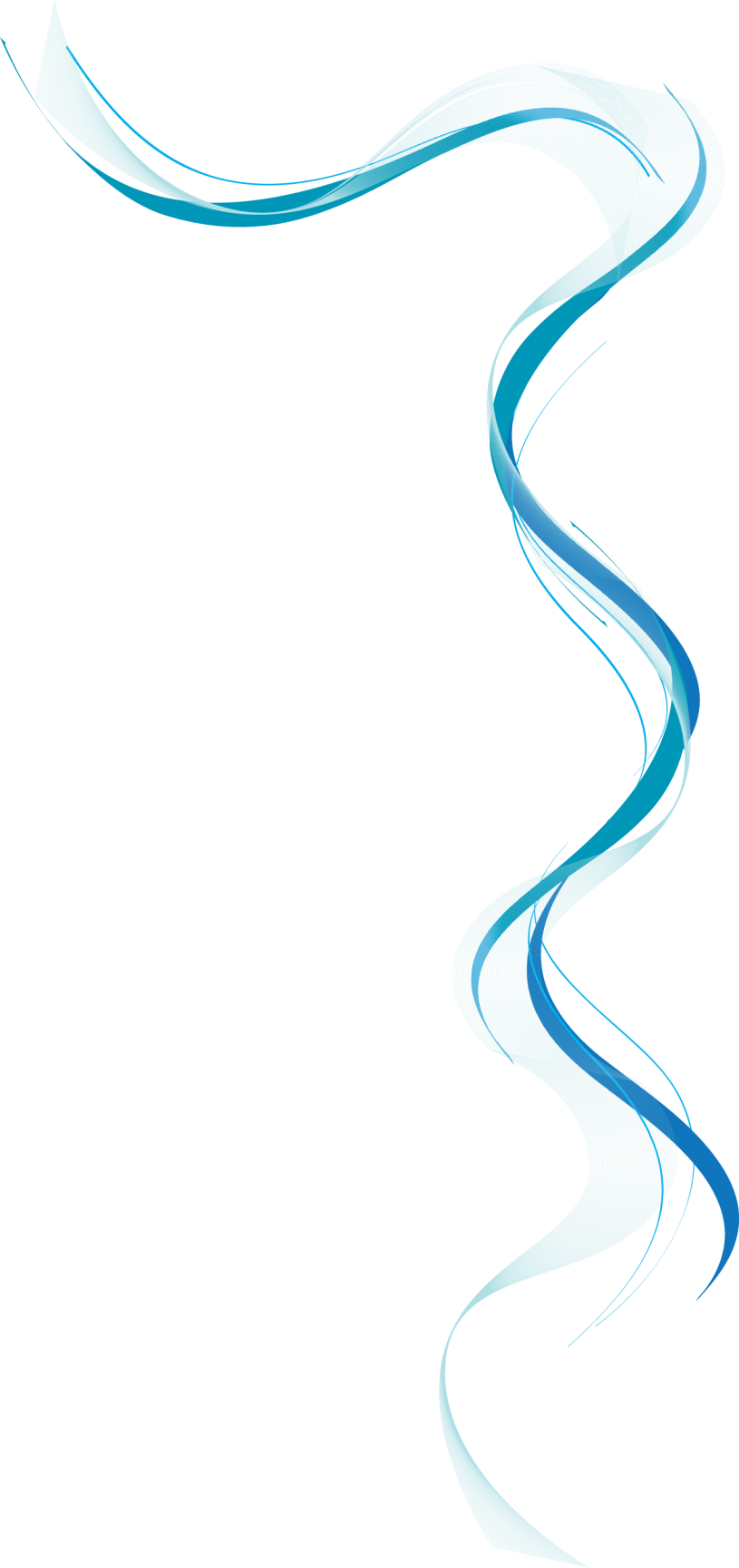 Other items to consider:

Supervisor of Elections website

Jacksonville Public Library, Spring Book Sale 

Boy Scout and Girl Scout Roundup 

Food Bank – items needed

Local Church “Free Sale” dates
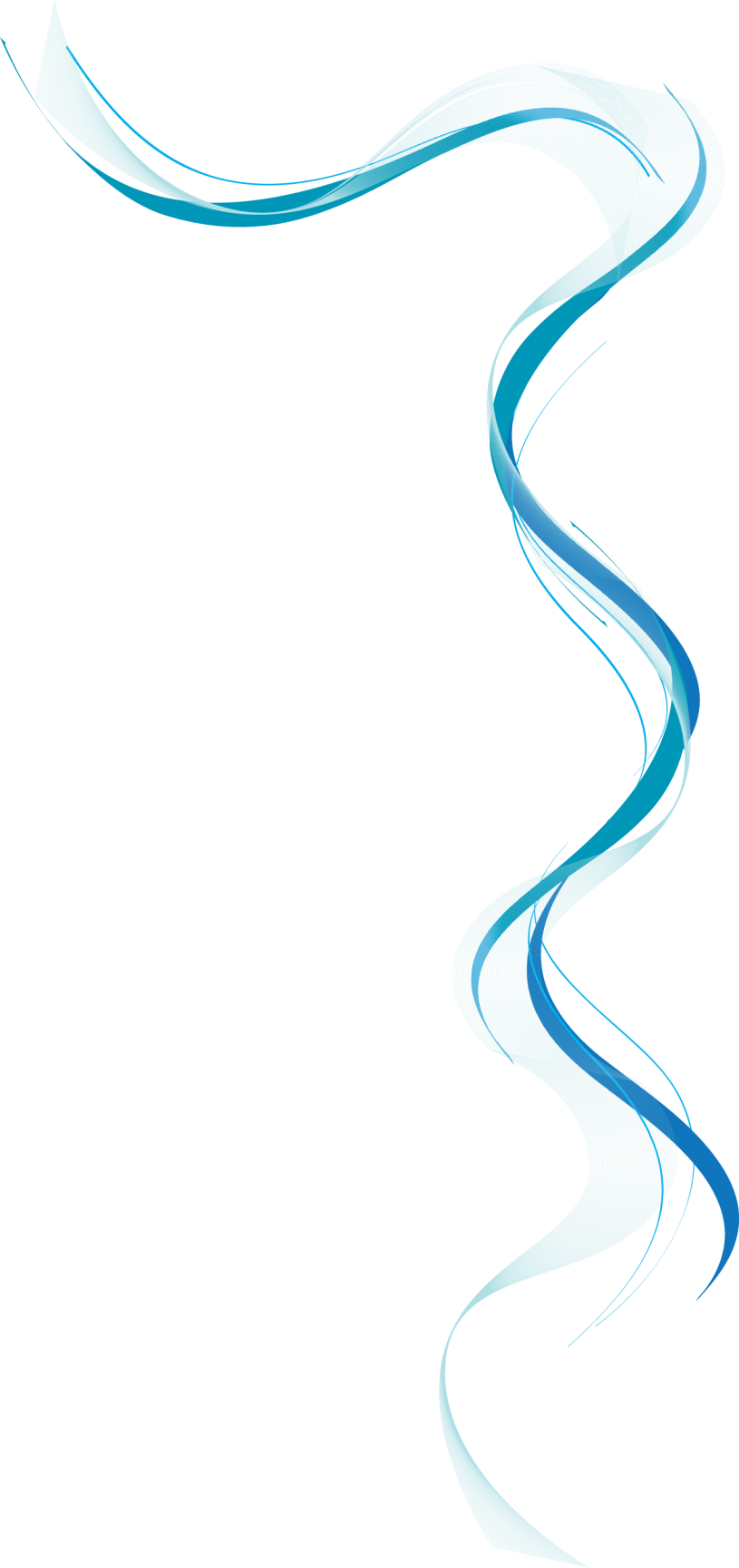 Approvals

Every issue of your Newsletter MUST be reviewed and approved by your PTA President and the Principal (or their designee) before          it is published.
[Speaker Notes: This is another option for an Overview slides using transitions.]
Archive

Keep one clean, printed copy of every issue in a 3-ring binder.

This is the permanent record of what you did, and provides a starting point for ideas for your successor.
Publishing Schedule:Publishing schedule should be included in the _______ box.If you need to change the publishing schedule, let your readers know as far in advance as possible. notify your contributors of any change in copy deadline.
[Speaker Notes: Use a section header for each of the topics, so there is a clear transition to the audience.]
Hints and Tips
Ask your Community and Business partners to send you a scalable, .jpg copy of their logo.
Keep a “Working Copy” file in Word 
Who, What, Where, When, Why
Edit, Edit, Edit, proofread, 2nd set of eyes, “rest” for 1 day, then proof again.
SPELL CHECK	 SPELL CHECK           SPELL CHECK
[Speaker Notes: Summarize presentation content by restating the important points from the lessons.
What do you want the audience to remember when they leave your presentation?

Save your presentation to a video for easy distribution (To create a video, click the File tab, and then click Share.  Under File Types, click Create a Video.)]
How to clip logos from websites
Go to the company’s website and look for one of their logos.
Microsoft “Snipping Tool”   http://windows.microsoft.com/en-us/windows7/products/features/snipping-tool
You can use Snipping Tool to capture a screen shot, or snip, of any object on your screen, and then annotate, save, or share the image. 
Snipping Tool is available only in the Home Premium, Professional, Ultimate, and Enterprise editions of Windows 7.  Apparently XP and Vista folks are out of luck… It is also available in Windows 8.
[Speaker Notes: Summarize presentation content by restating the important points from the lessons.
What do you want the audience to remember when they leave your presentation?

Save your presentation to a video for easy distribution (To create a video, click the File tab, and then click Share.  Under File Types, click Create a Video.)]
Electronic Communications:
E-mail your newsletter to parents as a PDF file.

Post on your PTA website and/or the school’s website.

Constant Contact – (DCCPTA monthly “Highlights”).  Artwork  limitations without upgrade.
[Speaker Notes: Summarize presentation content by restating the important points from the lessons.
What do you want the audience to remember when they leave your presentation?

Save your presentation to a video for easy distribution (To create a video, click the File tab, and then click Share.  Under File Types, click Create a Video.)]
Summary
Communication is what’s important – not the format
Remember your audience – what’s important to them
Inform/Educate your school community about budget and School Board issues, pending legislation at the state and federal levels.
Edit 		Edit 		Edit
[Speaker Notes: Summarize presentation content by restating the important points from the lessons.
What do you want the audience to remember when they leave your presentation?

Save your presentation to a video for easy distribution (To create a video, click the File tab, and then click Share.  Under File Types, click Create a Video.)]
Resources
This presentation and other workshop materialswww.dccpta.org

Constant Contactwww.constantcontact.com

Ann GipaloAnn.Gipalo@att.net
Congratulations!Good luck!
Questions?